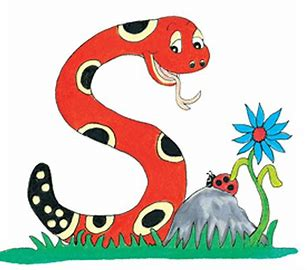 Jolly Grammar 
4a-32
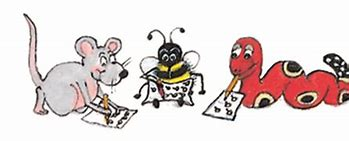 Spelling Test 16
ought
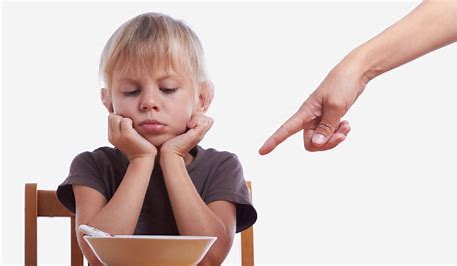 ought
bought
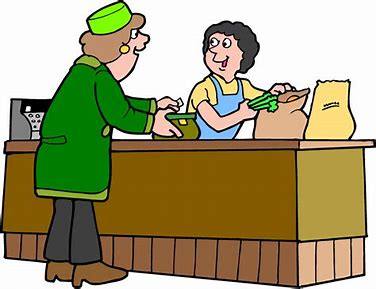 ought
bought
brought
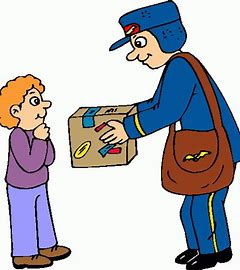 ought
bought
brought
fought
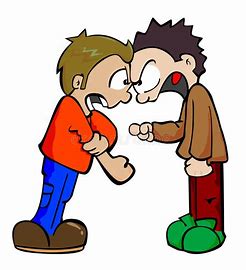 ought
bought
brought
fought
nought
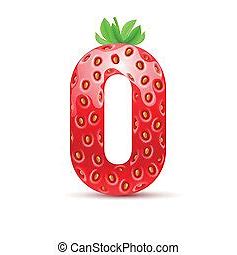 ought
bought
brought
fought
nought
thought
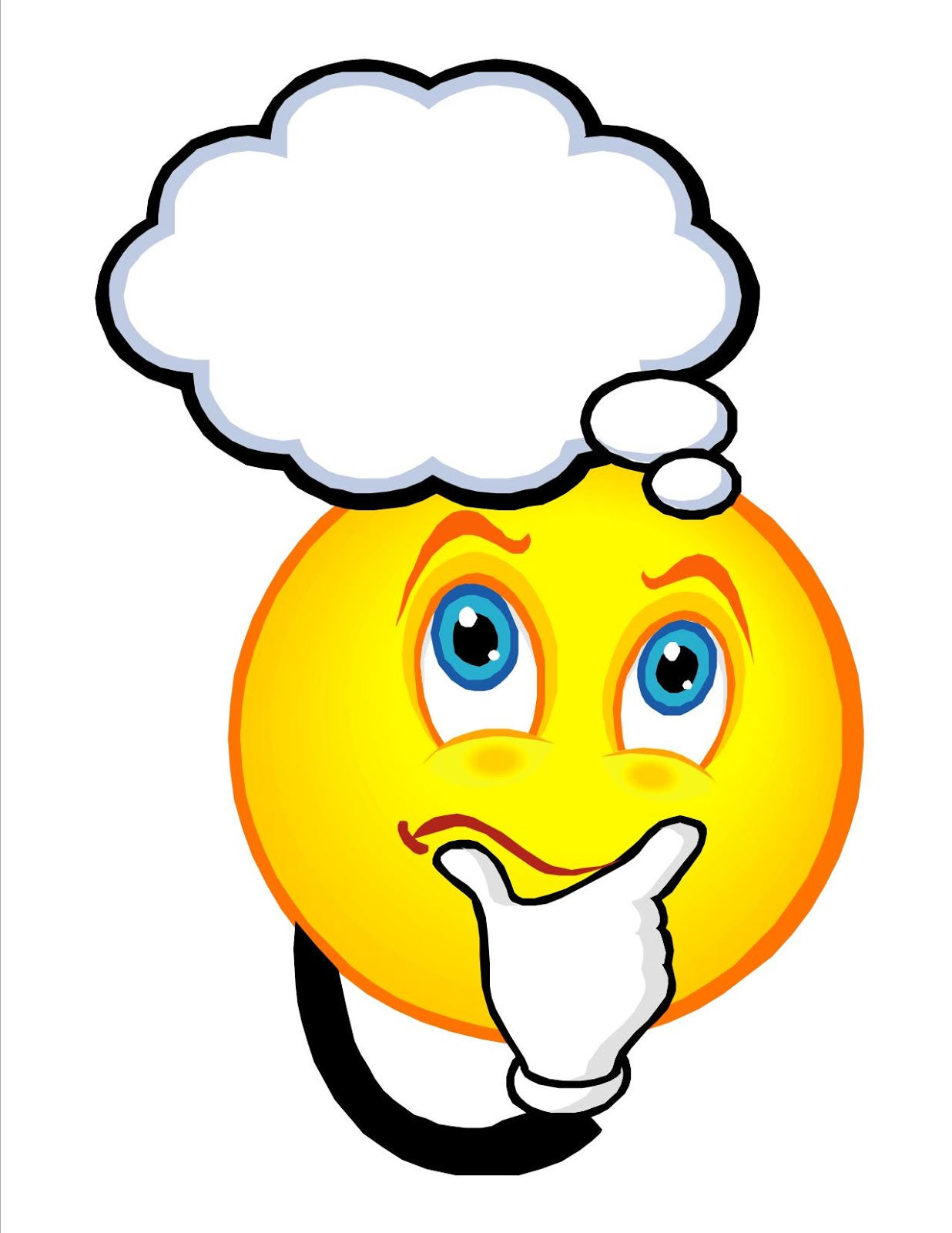 ought
bought
brought
fought
nought
thought
7.ghostly
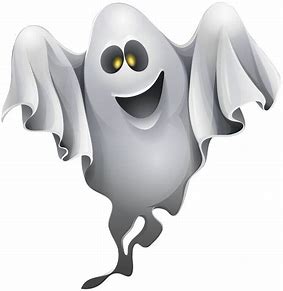 ought
bought
brought
fought
nought
thought
7.ghostly
8.dinghy
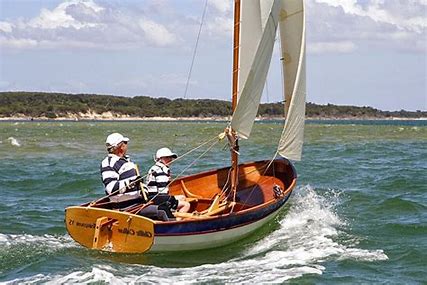 ought
bought
brought
fought
nought
thought
7.ghostly
8.dinghy
9.ghoul
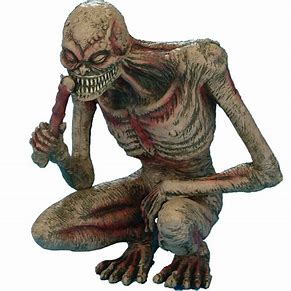 ought
bought
brought
fought
nought
thought
7.ghostly
8.dinghy
9.ghoul
10.aghast
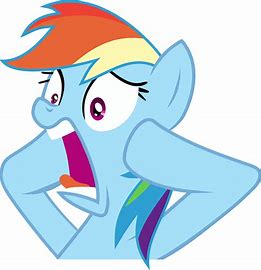 ought
bought
brought
fought
nought
thought
7.ghostly
8.dinghy
9.ghoul
10.aghast
11.gherkin
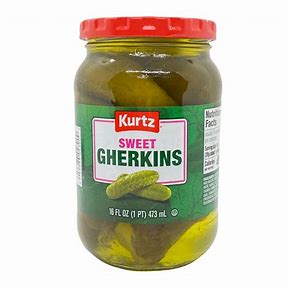 ought
bought
brought
fought
nought
thought
7.ghostly
8.dinghy
9.ghoul
10.aghast
11.gherkin
12.yoghurt
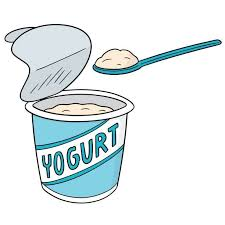 ought
bought
brought
fought
nought
thought
7.ghostly
8.dinghy
9.ghoul
10.aghast
11.gherkin
12.yoghurt
13.naughty
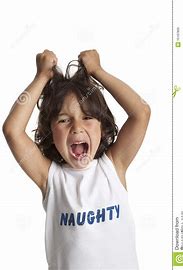 ought
bought
brought
fought
nought
thought
7.ghostly
8.dinghy
9.ghoul
10.aghast
11.gherkin
12.yoghurt
13.naughty
14.fraught
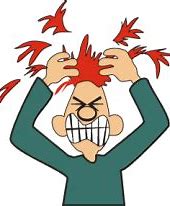 ought
bought
brought
fought
nought
thought
7.ghostly
8.dinghy
9.ghoul
10.aghast
11.gherkin
12.yoghurt
13.naughty
14.fraught
15.caught
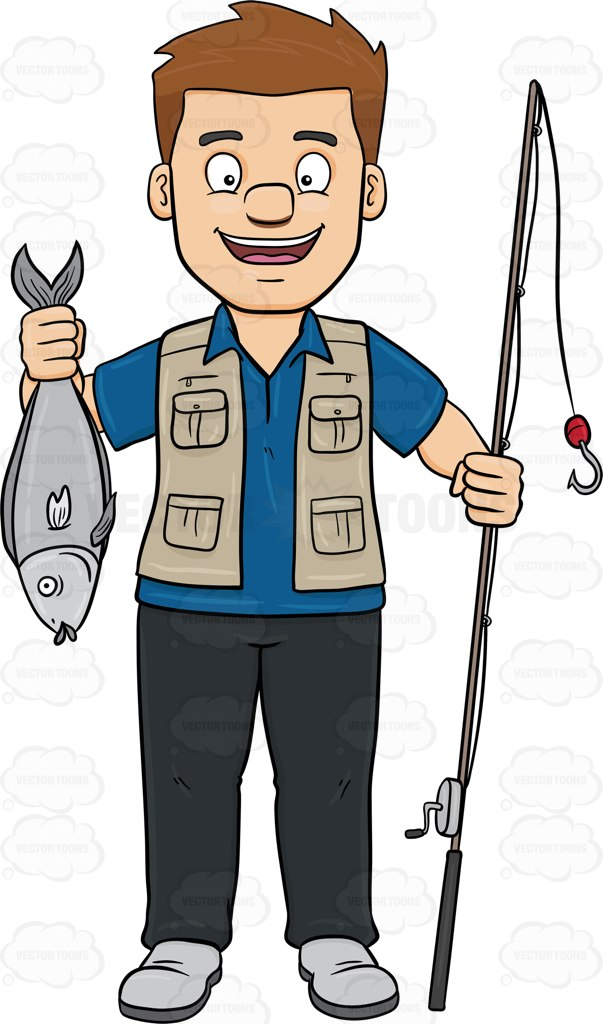 ought
bought
brought
fought
nought
thought
7.ghostly
8.dinghy
9.ghoul
10.aghast
11.gherkin
12.yoghurt
13.naughty
14.fraught
15.caught
16.daughter
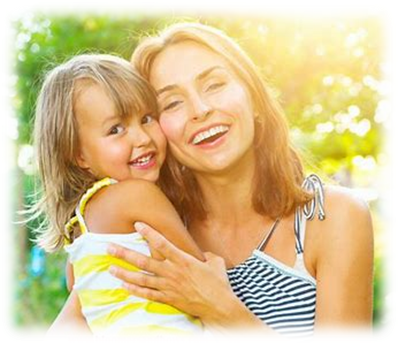 ought
bought
brought
fought
nought
thought
7.ghostly
8.dinghy
9.ghoul
10.aghast
11.gherkin
12.yoghurt
13.naughty
14.fraught
15.caught
16.daughter
17.distraught
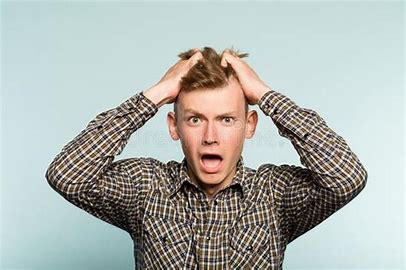 ought
bought
brought
fought
nought
thought
7.ghostly
8.dinghy
9.ghoul
10.aghast
11.gherkin
12.yoghurt
13.naughty
14.fraught
15.caught
16.daughter
17.distraught
18.onslaught
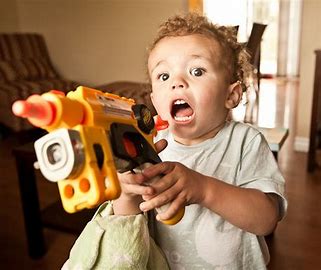 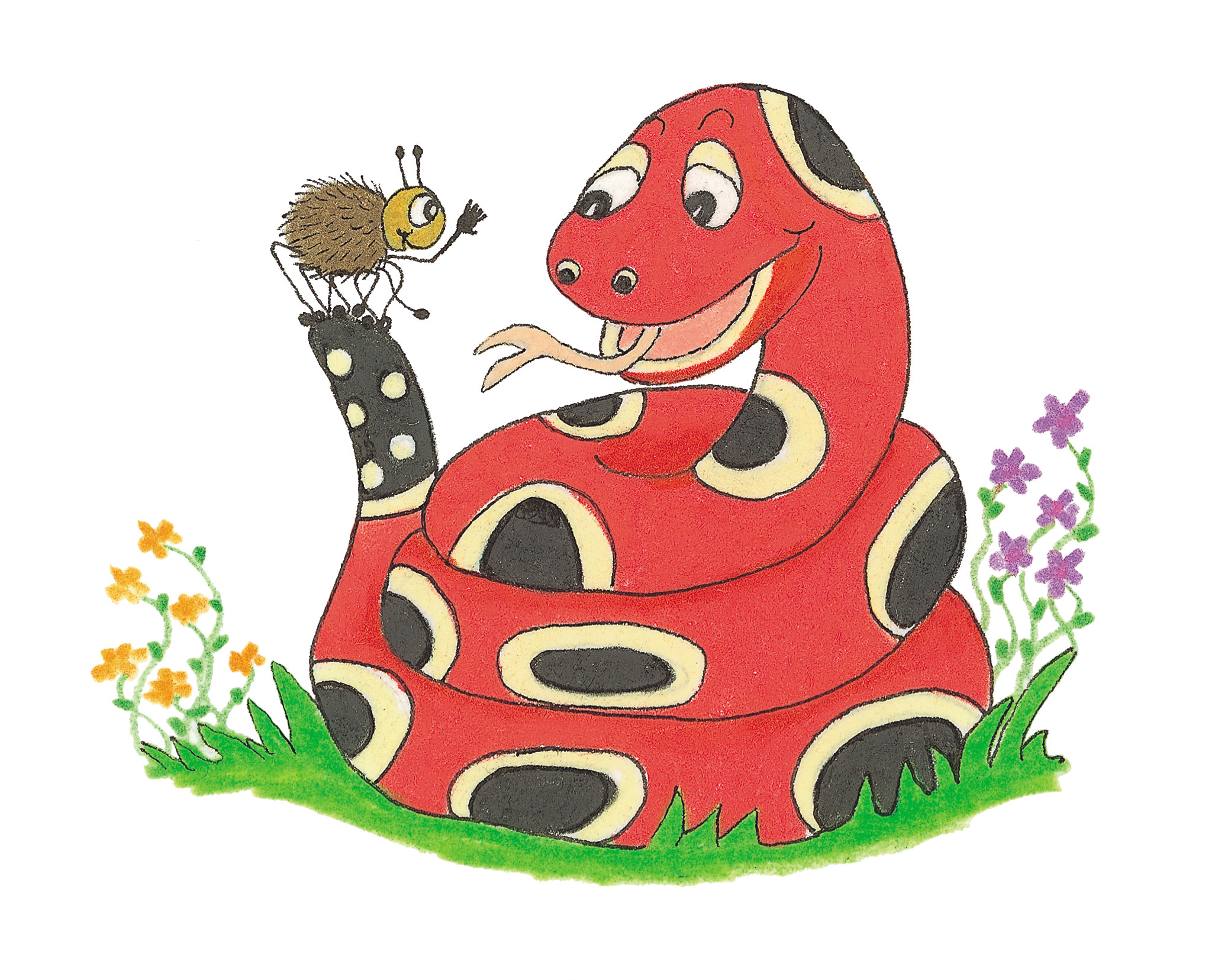 Let’s Revise Comparative
and 
Superlative
Adjectives
small
small

		Comparative   	Superlative
small

		Comparative   	Superlative

		 smaller
small

		Comparative   	Superlative

		 smaller		smallest
draughty
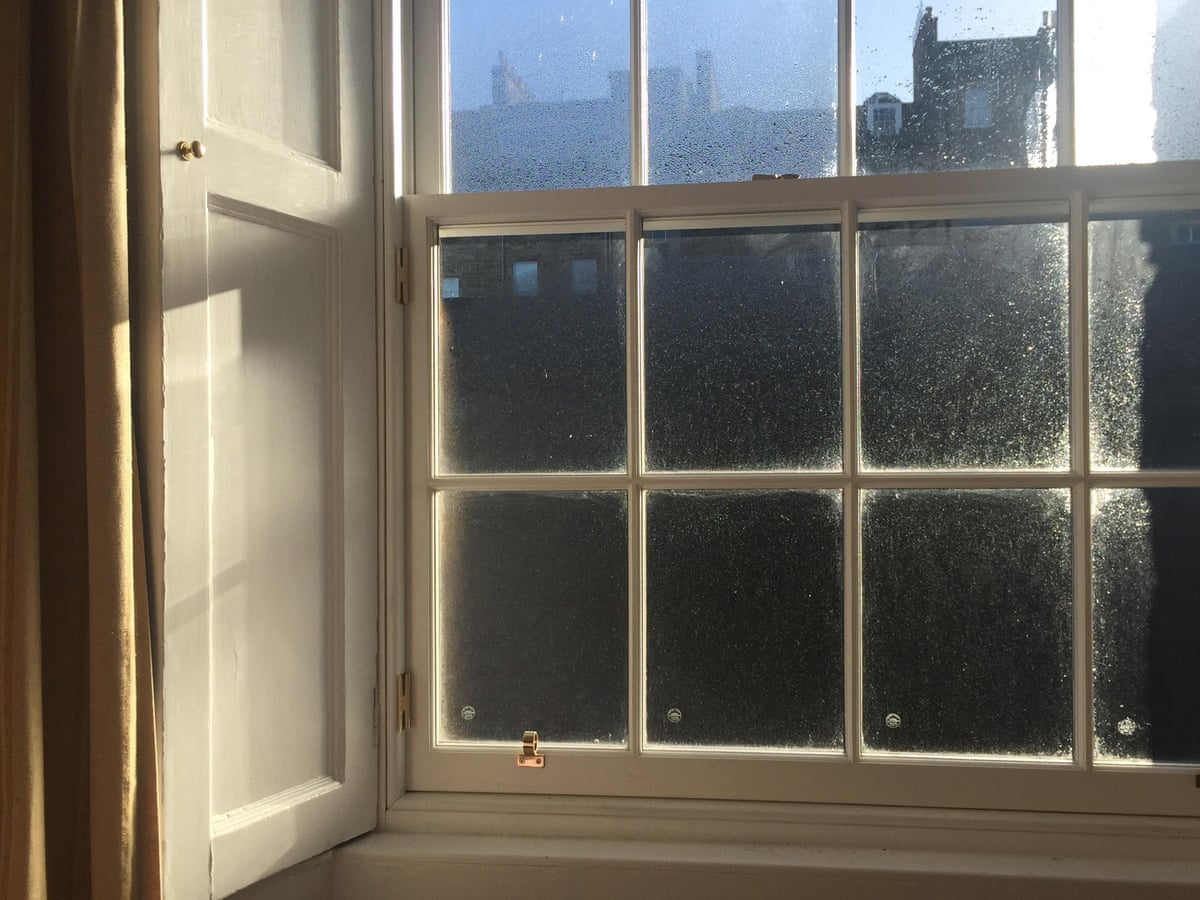 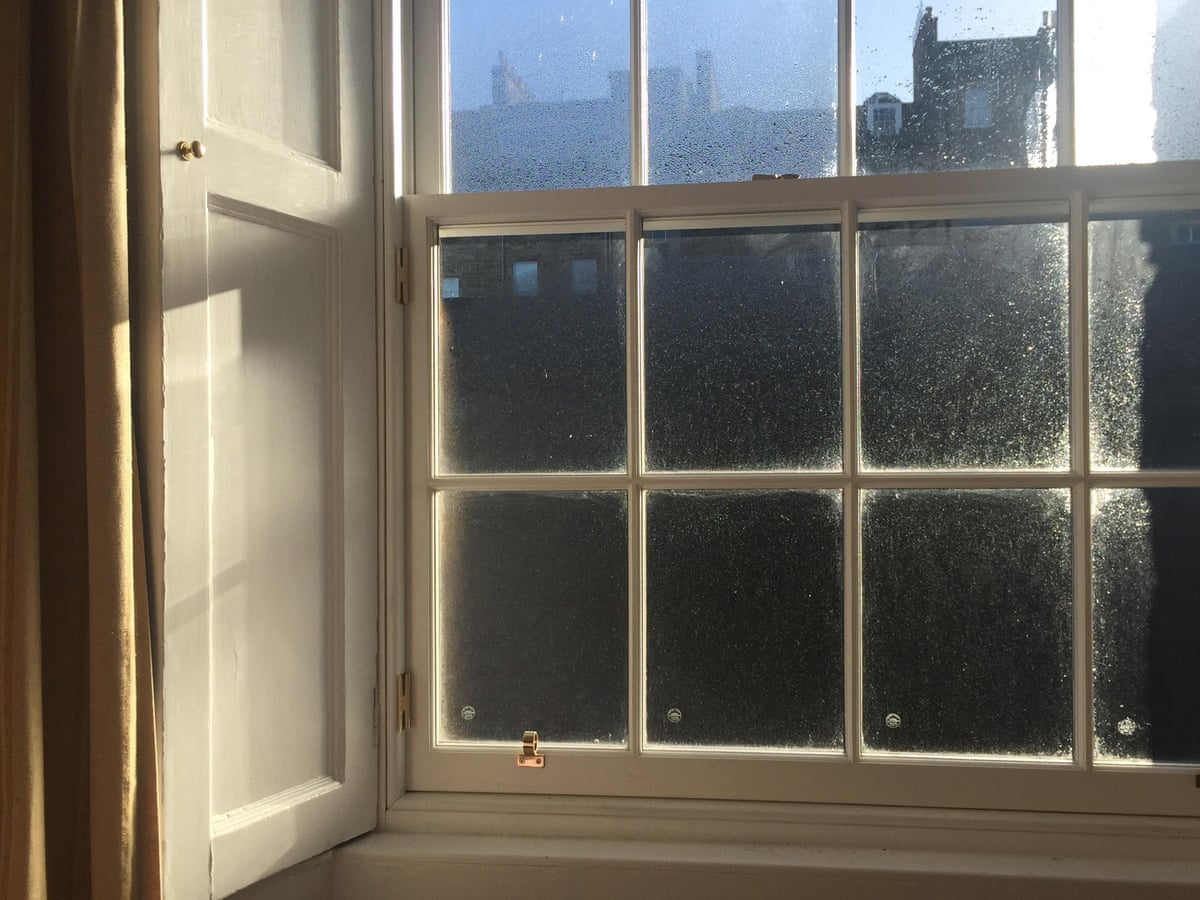 draughty

		Comparative   	Superlative
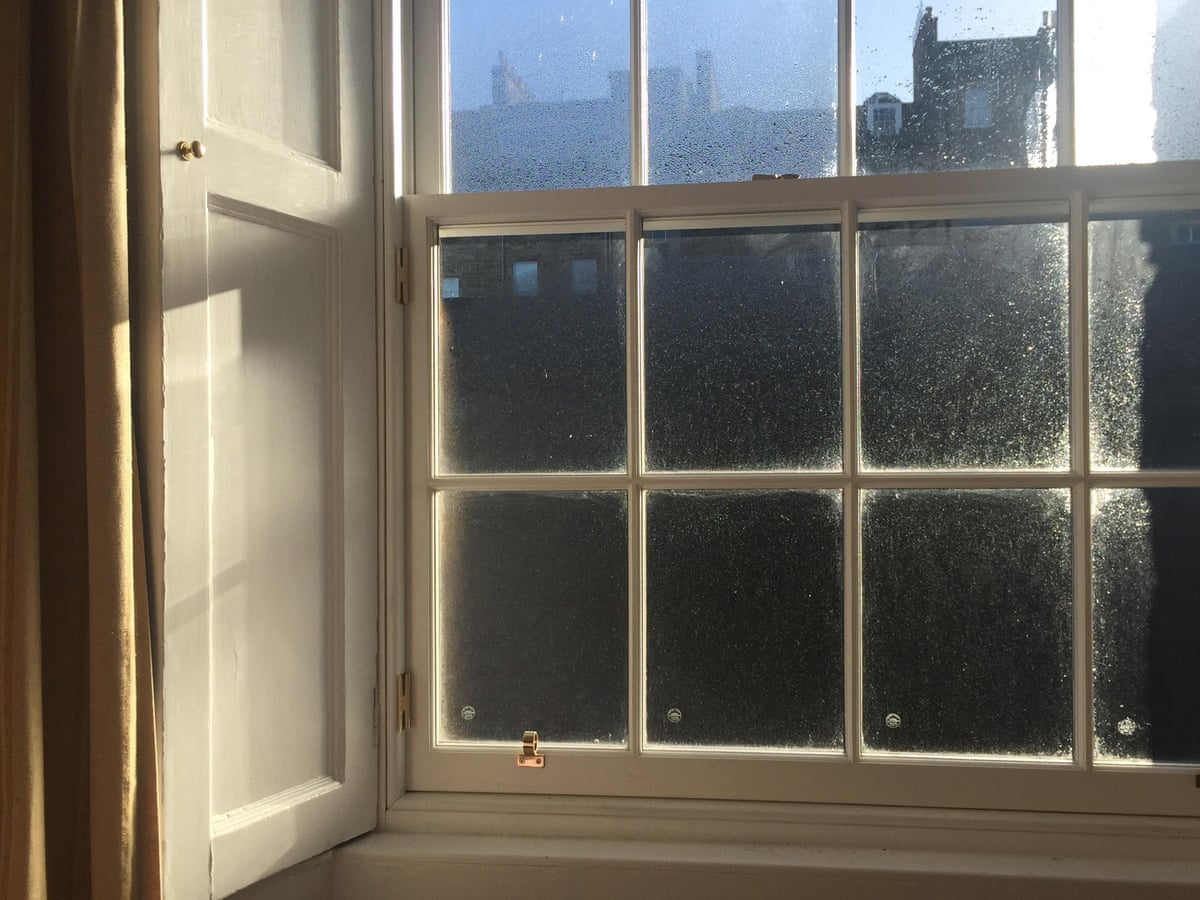 draughty

		Comparative   	Superlative

	   draughtier
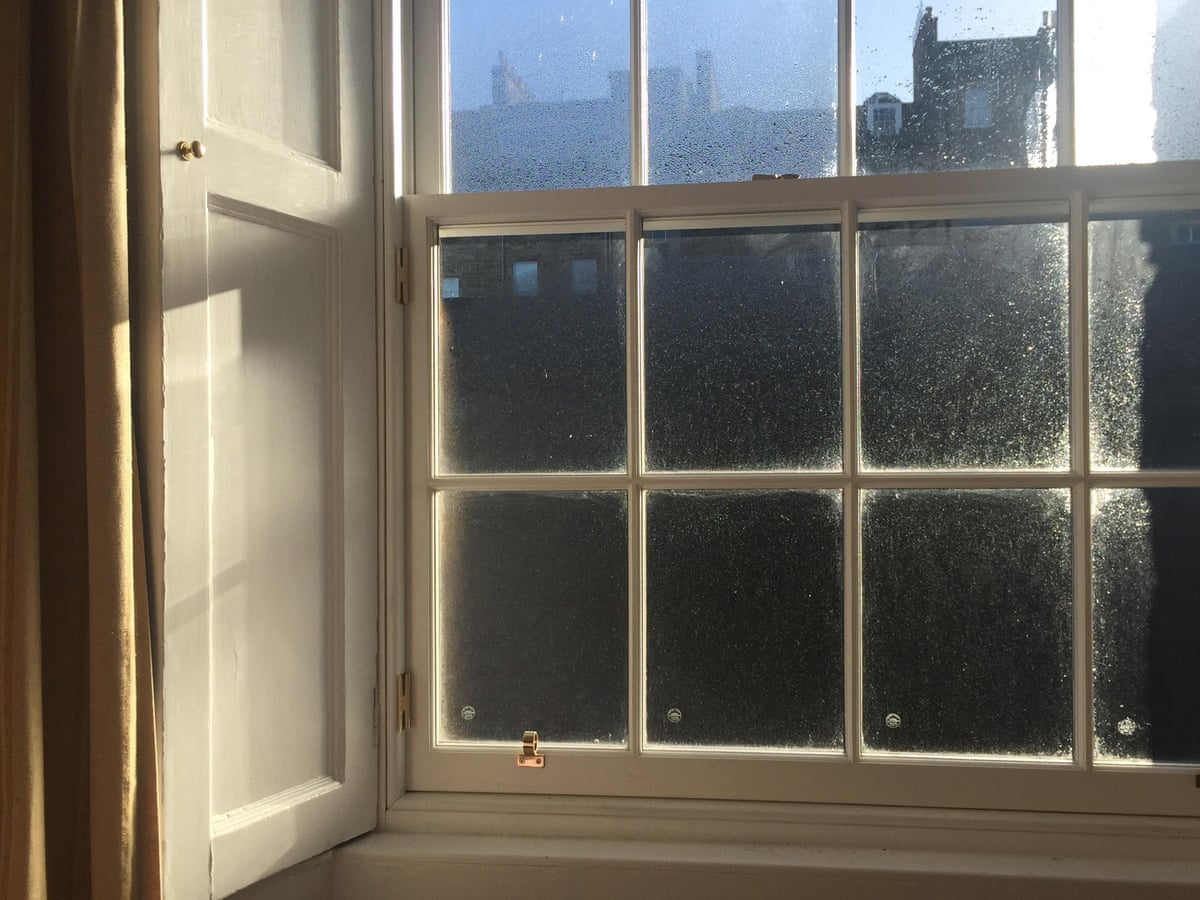 draughty

		Comparative   	Superlative

	   draughtier	   draughtiest
difficult

	Comparative   			Superlative
difficult

	Comparative   			Superlative

more difficult
difficult

	Comparative   			Superlative

more difficult	   most difficult
careless

	Comparative   			Superlative
careless

	Comparative   			Superlative

more careless
careless

	Comparative   			Superlative

more careless	   most careless
good

	Comparative   			Superlative

 	 gooder?	   			goodest?
good
This is a good story.
good
This is a good story.

	Comparative   			Superlative
good
This is a good story.

	Comparative   			Superlative

 	  better	   				   

This is a better story.
good
This is a good story.

	Comparative   			Superlative

 	  better	   				   best

This is a better story. This is the best story.
bad
This is a bad story.
bad
This is a bad story.

	Comparative   			Superlative
bad
This is a bad story.

	Comparative   			Superlative

 	  worse	   				

This is a worse story.
bad
This is a bad story.

	Comparative   			Superlative

 	  worse	   				   worst

This is a worse story. This is the worst story.
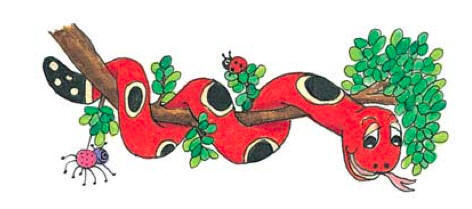 Activity Page: 
Comparatives and Superlatives 2
It was a good day.
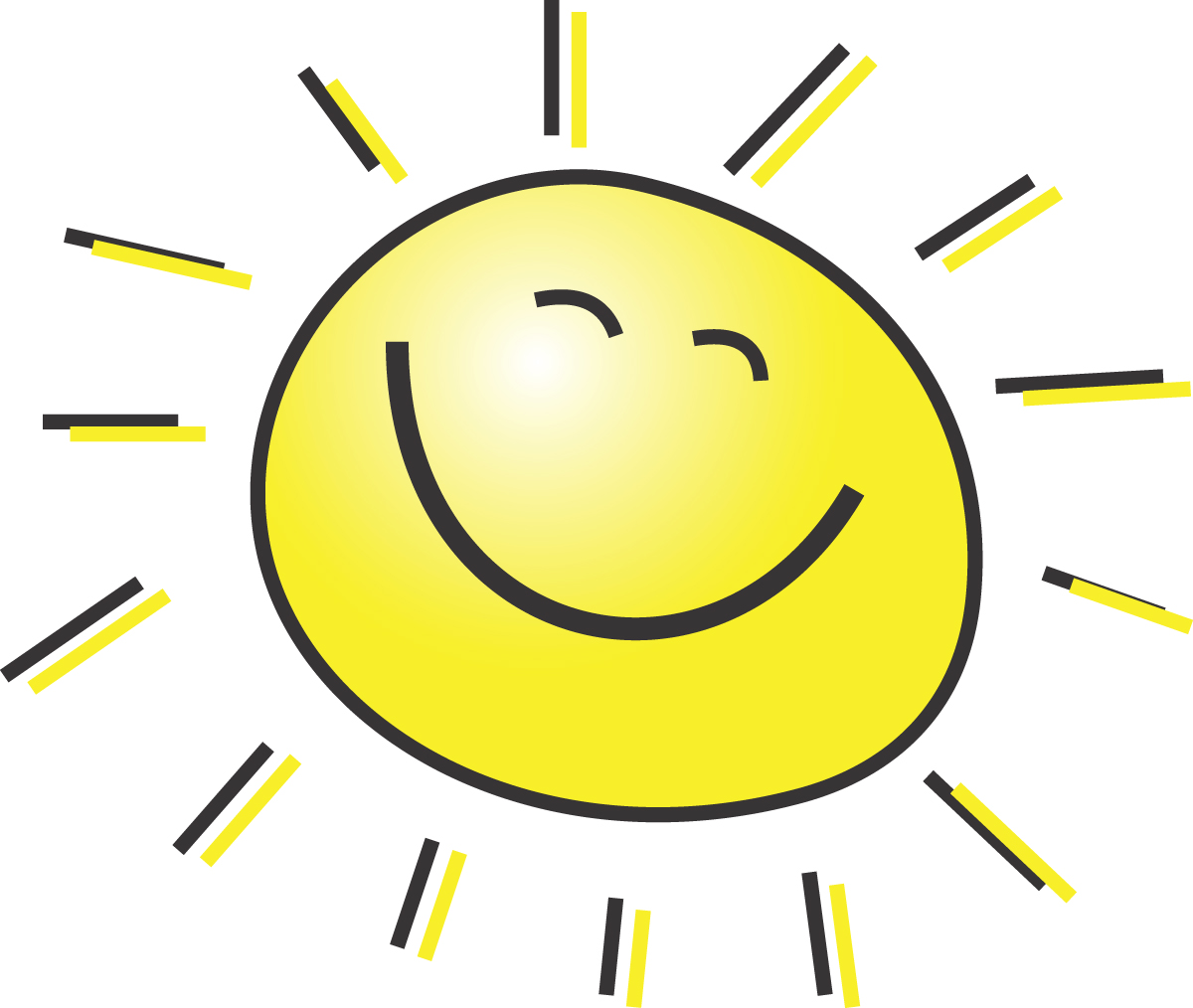 It was a good day.

It was a better day.
It was a good day.

It was a better day.
It was the best day.
He was in a bad mood.
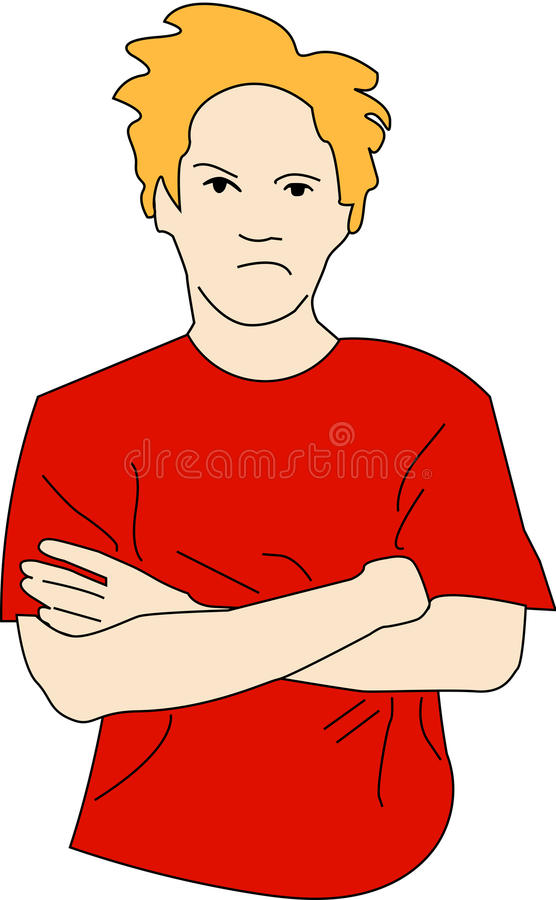 He was in a bad mood.

He was in a worse mood.
He was in the worst mood.
She is a good swimmer.
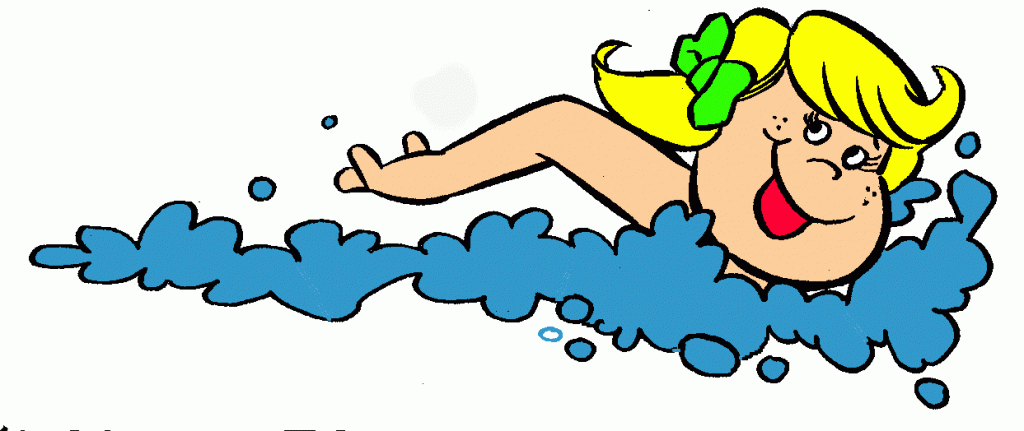 She is a good swimmer.

She is a better swimmer.
She is the best swimmer.
Dad is a bad dancer.
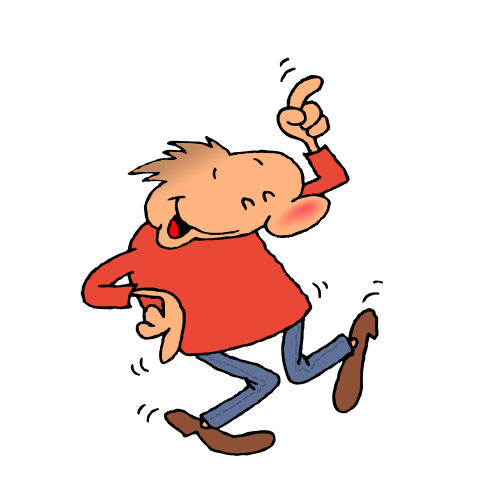 Dad is a bad dancer.

Dad is a worse dancer.
Dad is the worst dancer.
This is a good book.
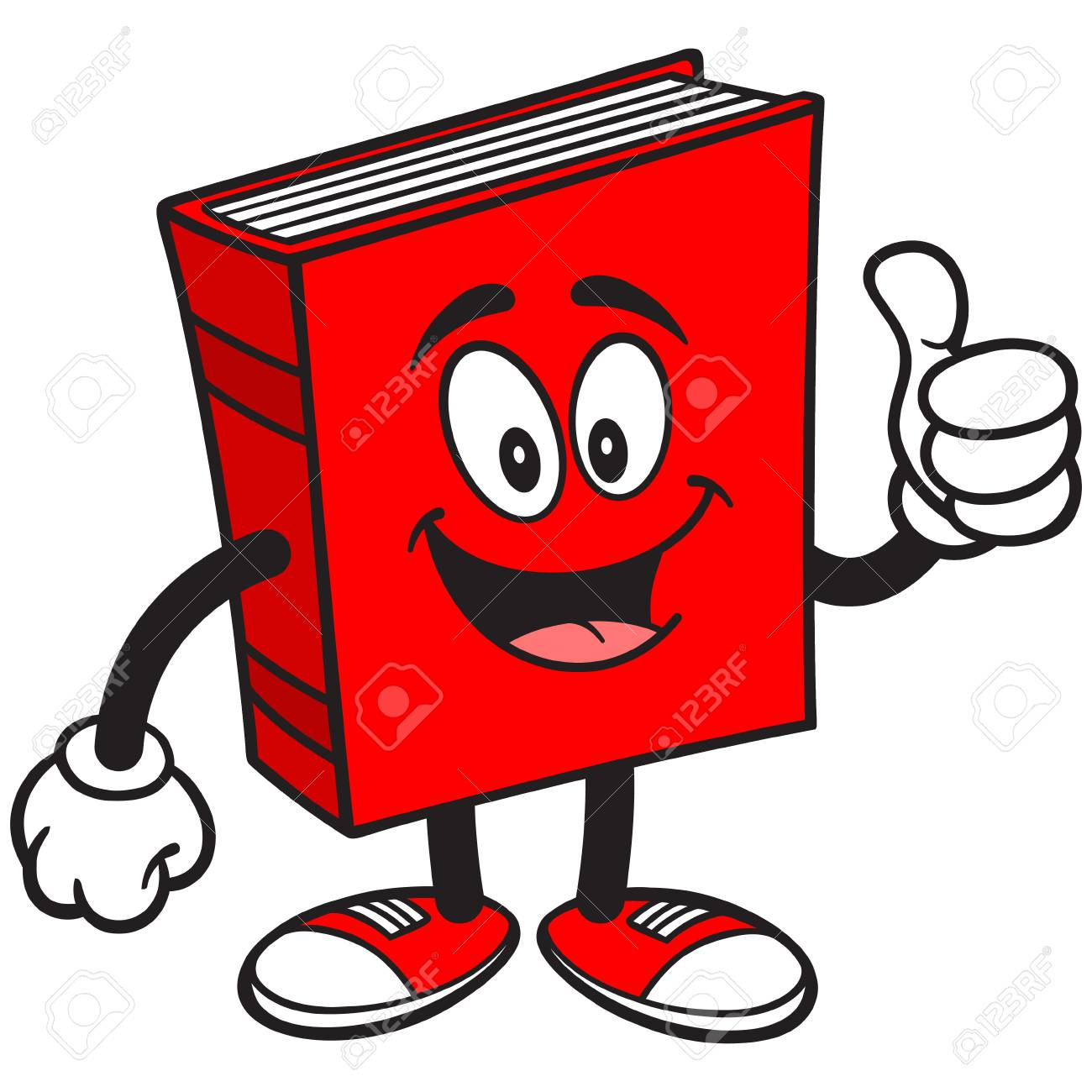 This is a good book.

This is a better book.
This is the best book.
That is a bad example.
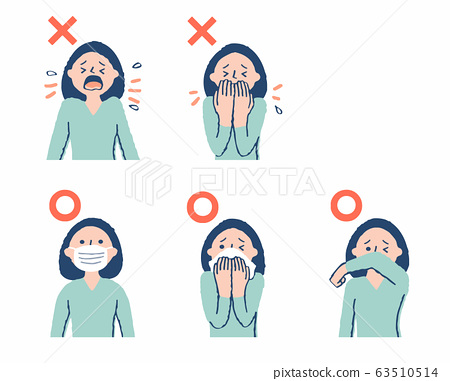 That is a bad example.

That is a worse example.
That is the worst example.
We are expecting bad weather 
tomorrow.
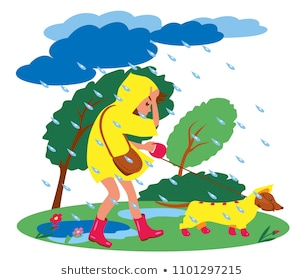 We are expecting bad weather 
tomorrow.

We are expecting worse weather tomorrow.

We are expecting the worst weather
tomorrow.
They had a good time at the party.
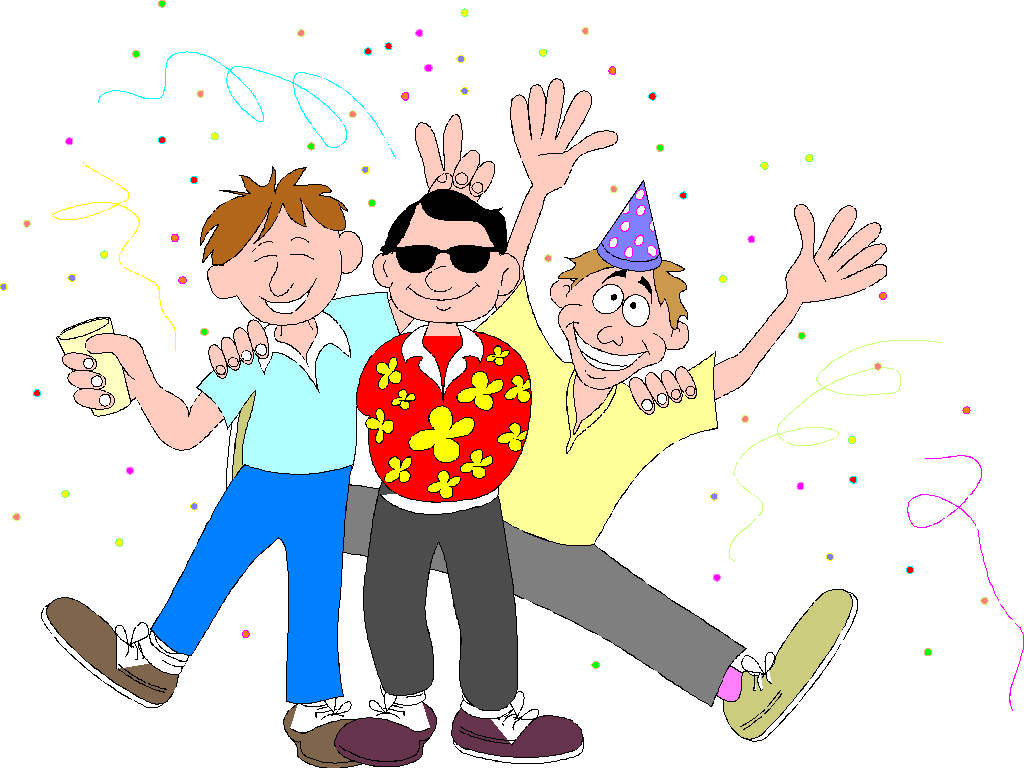 They had a good time at the party.

They had a better time at the party.

They had the best time at the party.
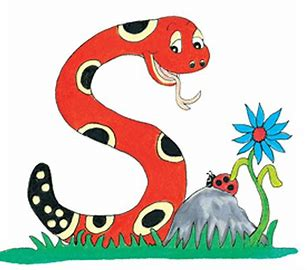 Thank you. 

See you 
next time!